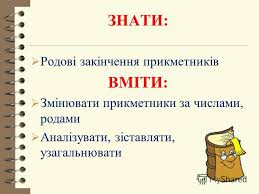 1. Вивчити правила на сторінці 134.2. Виконати вправу  324